Chapter 4
Chinese Traditional Art
中国传统艺术
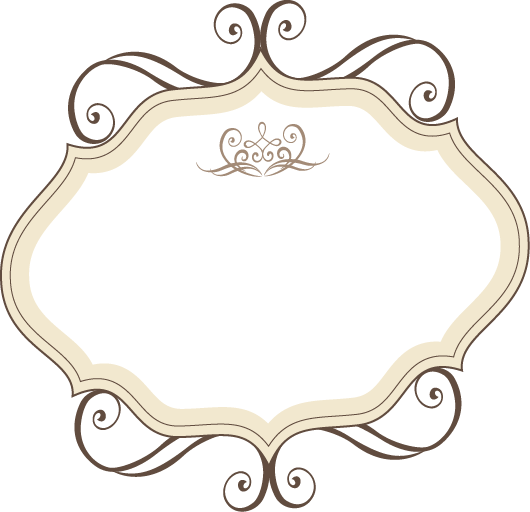 Chinese Traditional Music
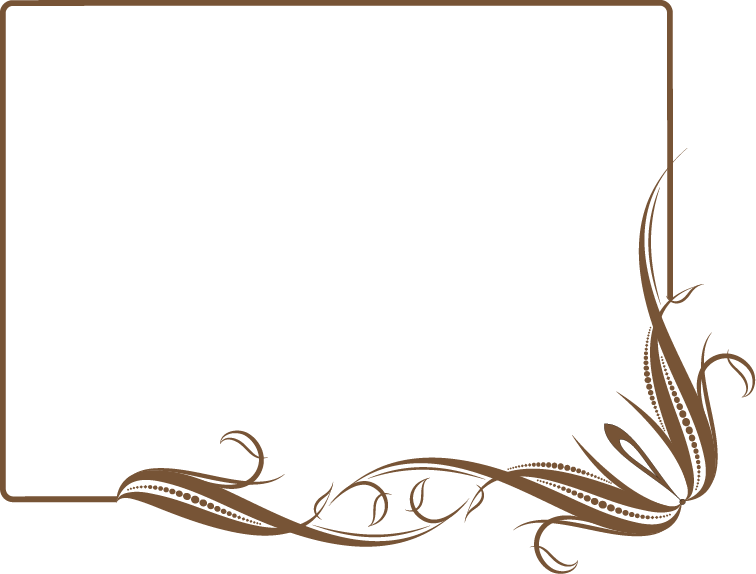 The brief history of music
Confician thinking considers that music and rituals are inseperable.During the performance of rituals music play the important role of setting the tone and emotion of the occasion.
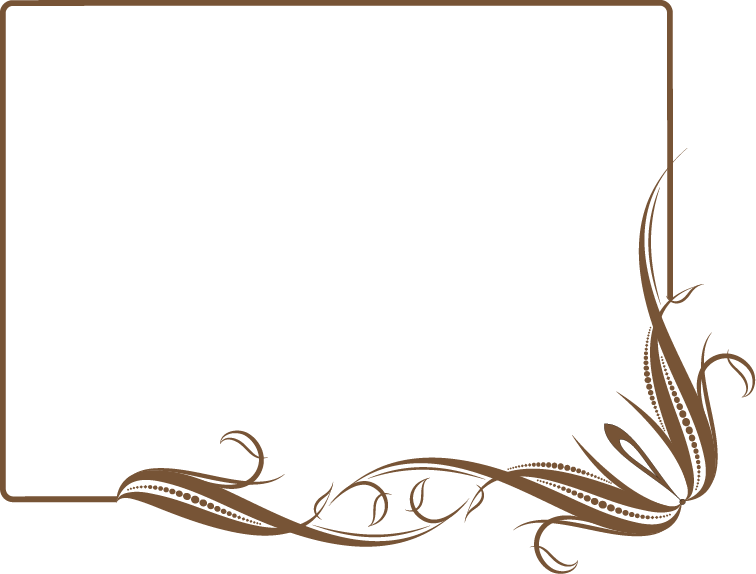 Chinese classical music is the traditional art or court music of China.It has a long history stretching for more than three thousand years.It has its own unique systems of musical notation,as well as musical tuning and pitch,musical instruments and styles or musical genres.
Pentatonic Scale
Gong   Shang   Jue   Zhi   Yu
宫 商 角 徵 羽
五
声
音
阶
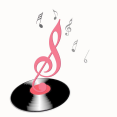 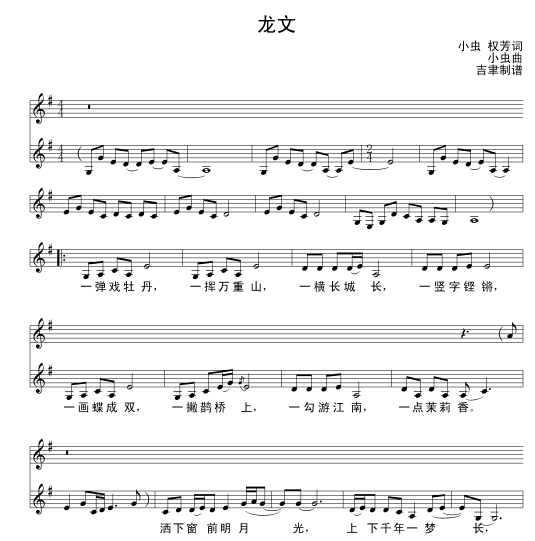 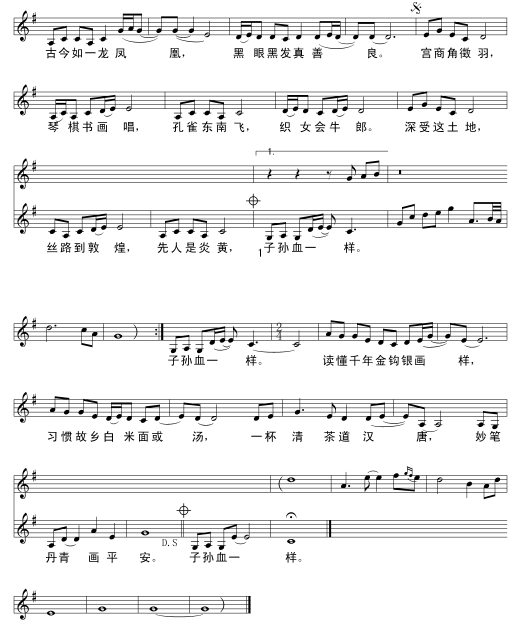 Chinese Music Instruments
Chinese music instruments can be categorized into eight classes by the materials they are made form.
There are eight kinds of materials: metal, stone, clay,leather, silk,wood,bottle-gourd and bamboo.
There is reed and gourd to make Sheng,bamboo to make Xiao(panpipes),wood to make Chu,silk to make Guzheng,clay to make Xun,metal to make Bell,stone to make Sonorous stone,and skin to make Drum.
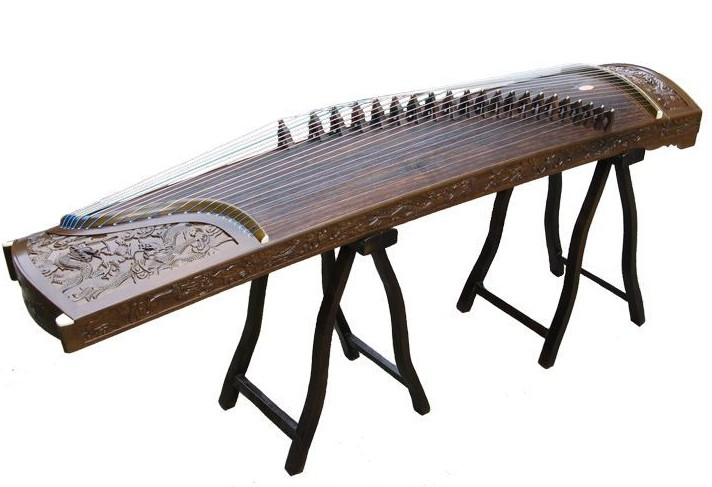 Guzheng-Made by silk,a traditional Chinese musical instrument.It belongs to the zither family of string instruments.
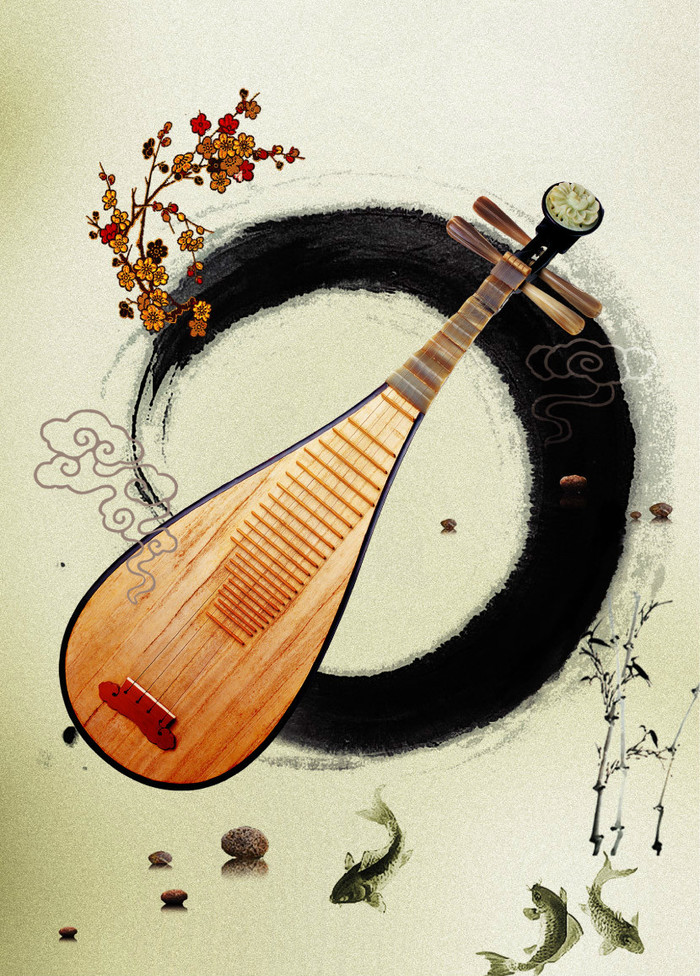 The pipa-is a plucked Chinese string instrument.
The instrument has a pear-shaped wooden body.It has been player for nearly two thousand years of history in China.
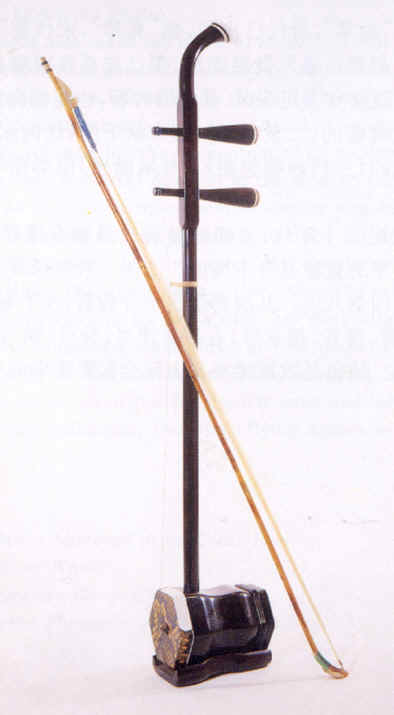 Erhu
It is suitable for the performance of the content of deep sorrow
Drum: made by skin
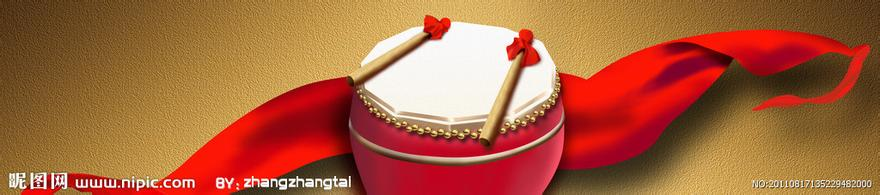 High Mountain and Flowing streams
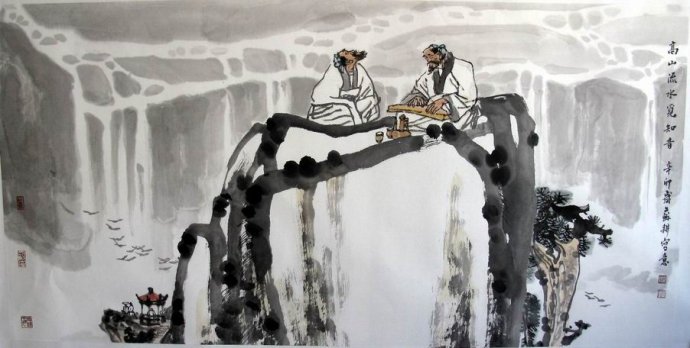 High Mountain and Flowing streams
It is a gem in the treasure trove of Chinese music.From this name,you can imagine a harmonious picture with green mountains surrounding you and clear streams quietly passing by your feet.The music is played by Chinese zither.It is slow and quiet,sometimes with rhythm and beats like the flowing water.It is a song in praise of the life-long friendship between Yu Boya and Zhong Ziqi.The message is that it is not easy for one to find a true friend who can share everything and understand every feeling of the other.
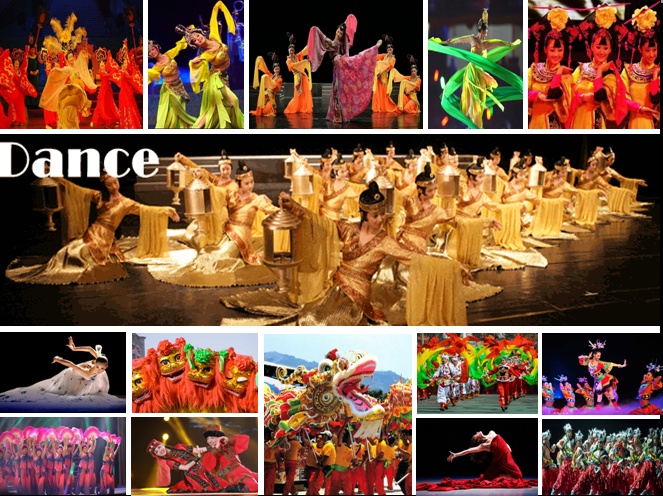 Chinese
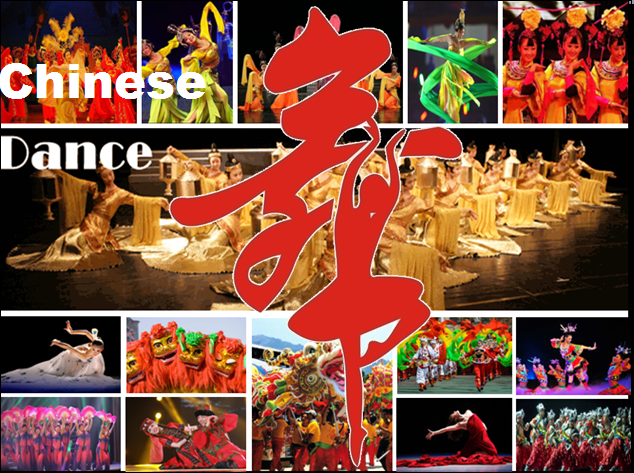 Chinese  Dance
The History of the Chinese Dance.
Folk Dance
The  Dragon  Dance
The  Lion  Dance
The  Fan  Dance
Yangge
Ethnic Minority Folk Dance
Dance is one of the ritual entertainments refined by the aristocratic class and was also employed in sacrificial ceremonies inseparable from music,thus playing an important role in society and daily life.
Tang  Dynasty
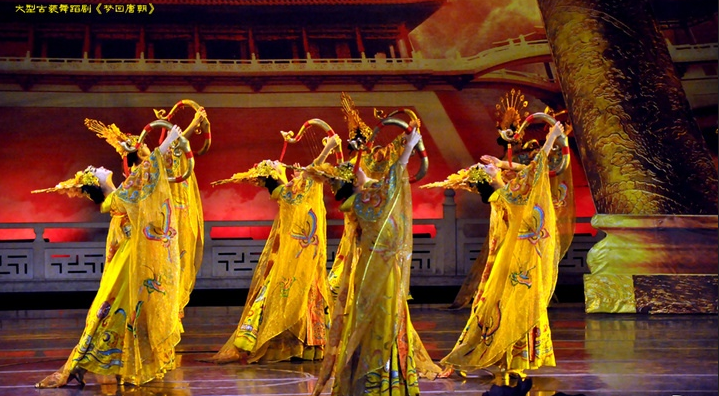 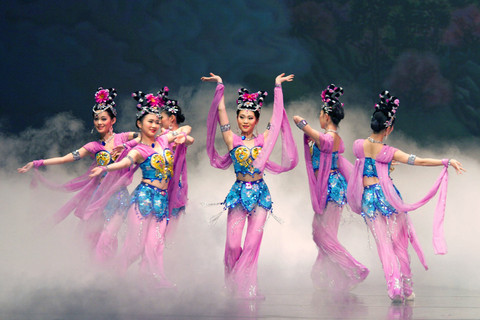 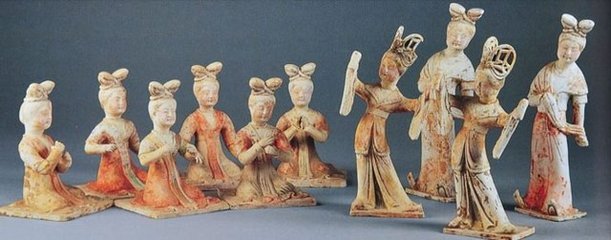 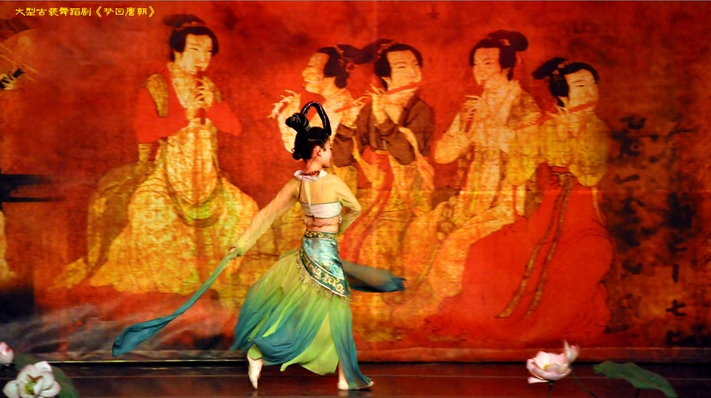 The Tang dynasty was the golden age of Chinese dance and a high point in dance accompanied by music.At that time ,the emperor Tangxuanzong(685-762)of the Tang established two dance academies in Chang'an and Luoyang to train dancers for the court.
Tang  Dynasty
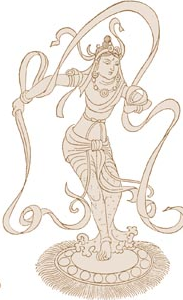 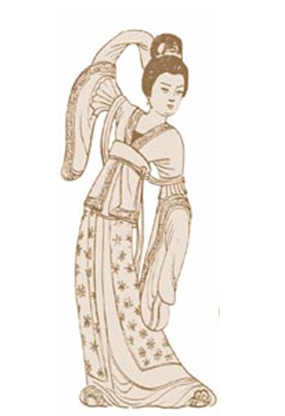 energetic dance
soft  dance
Tang  Dynasty
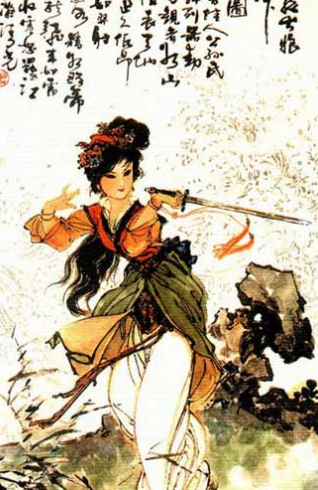 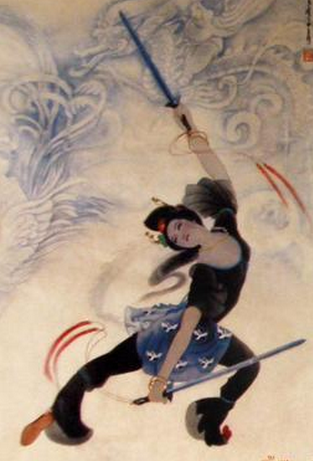 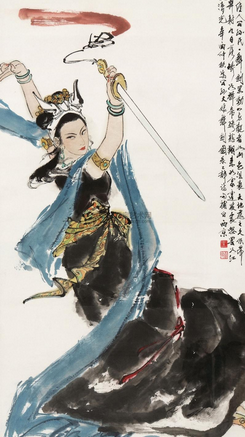 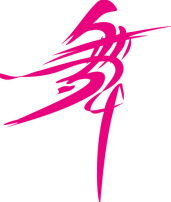 energetic dance  ---- vigorous
Tang  Dynasty
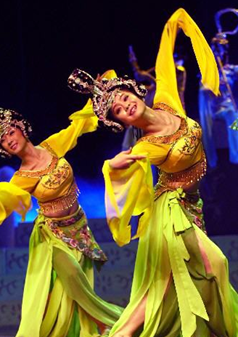 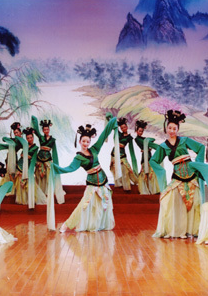 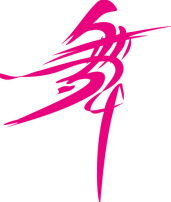 soft dance  ----gentle and graceful
Folk Dance
The Dragon Dance
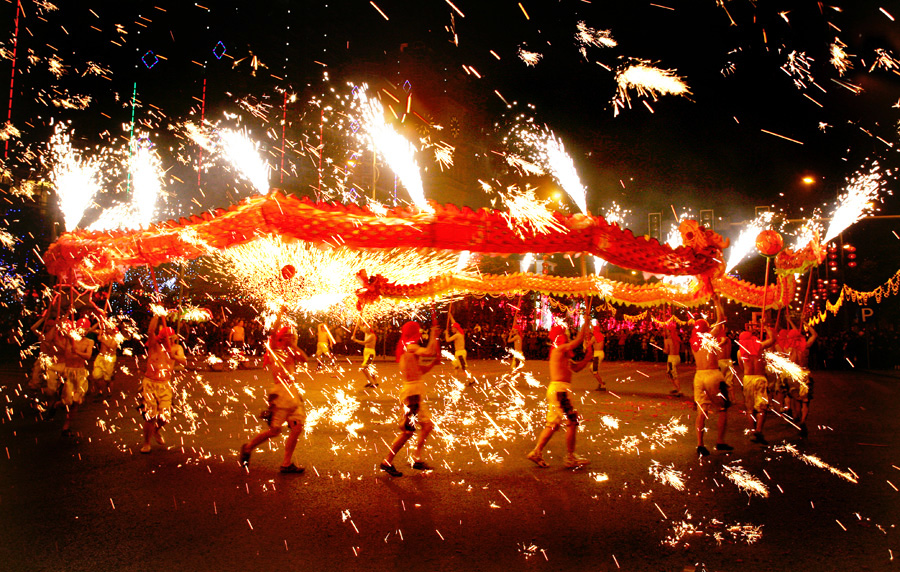 The Dragon Dance originated from the Han Dynasty (206 BC - 24 AD)
The Dragon Dance
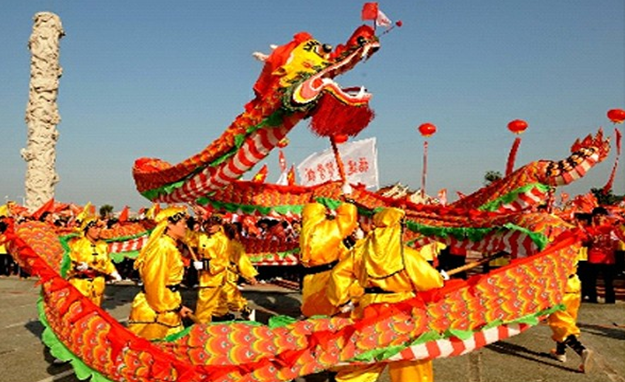 Dragons can bring luck to people. The longer the creature is, the more luck it will bring. Especially if someone touched by the dragon, and even better if touched by a Golden Dragon,  good fortune and prosperity will be coming up in the year.
The  Lion  Dance
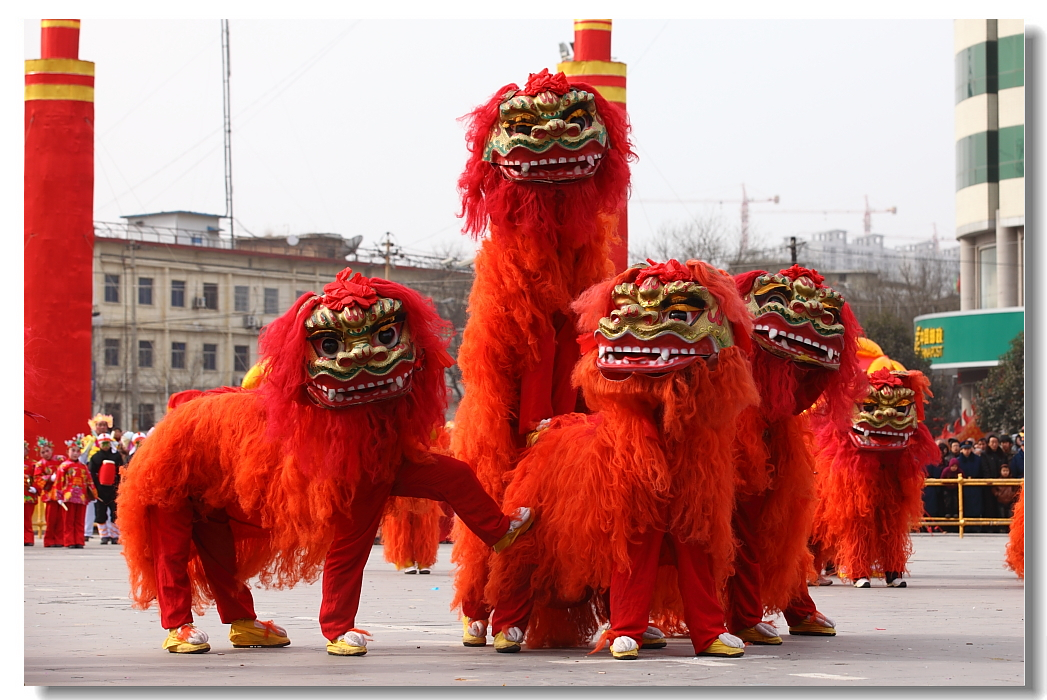 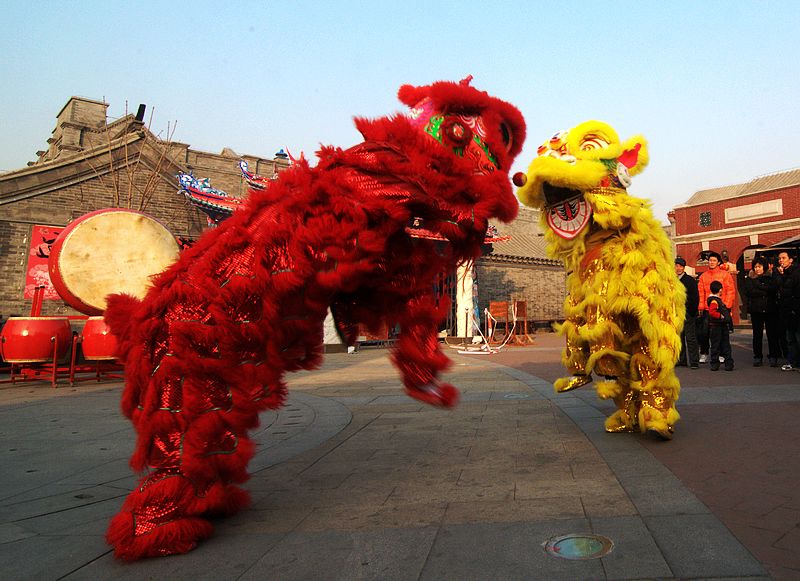 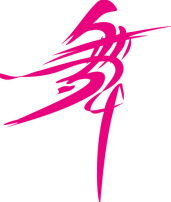 The  Fan  Dance
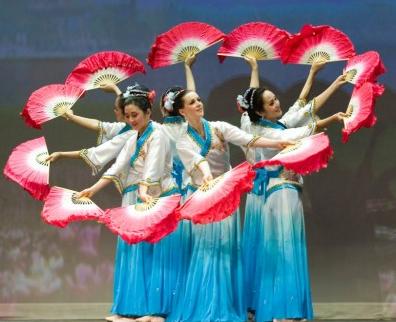 The origins of the fan dance are rooted in the Han Dynasty, which dates to around 200 AD .
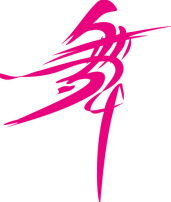 The  Fan  Dance
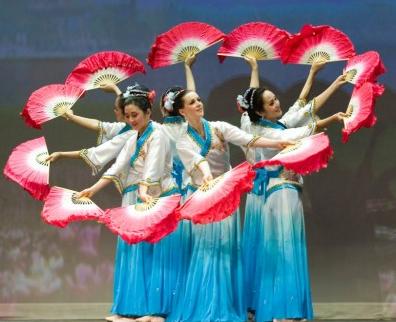 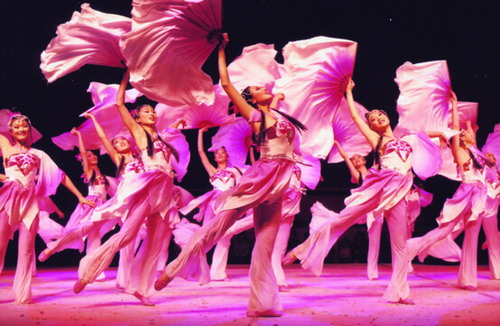 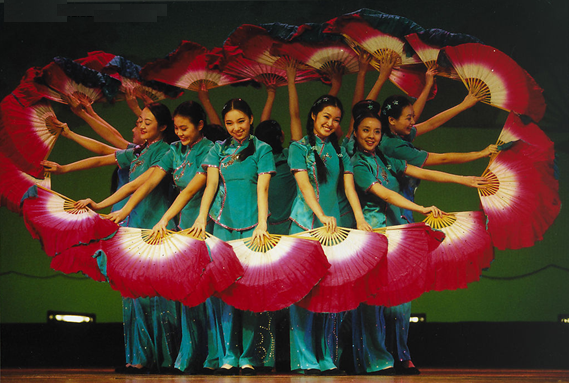 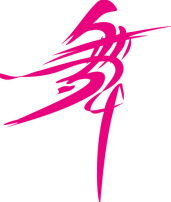 Yangge
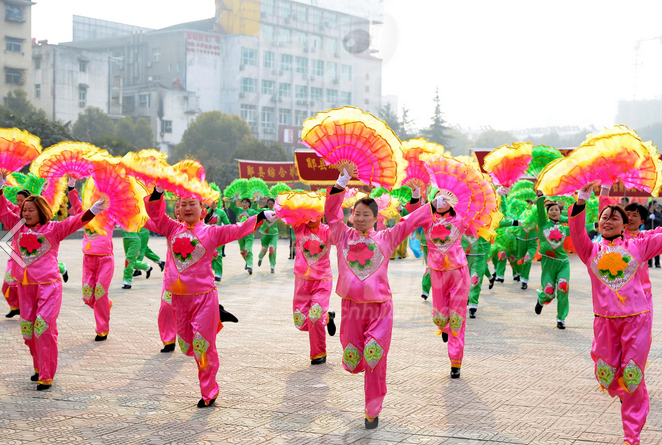 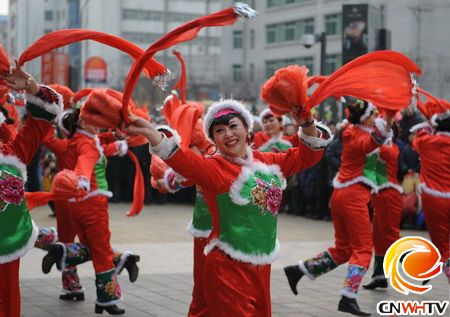 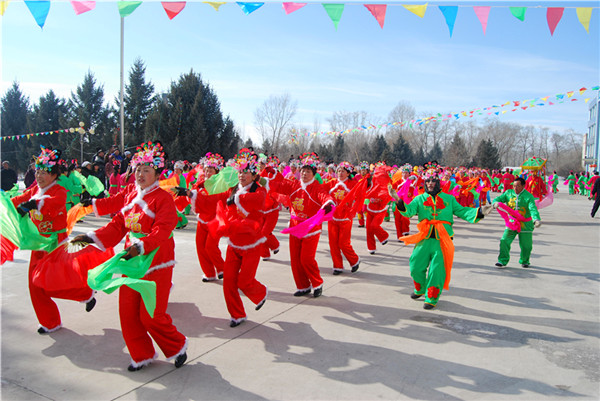 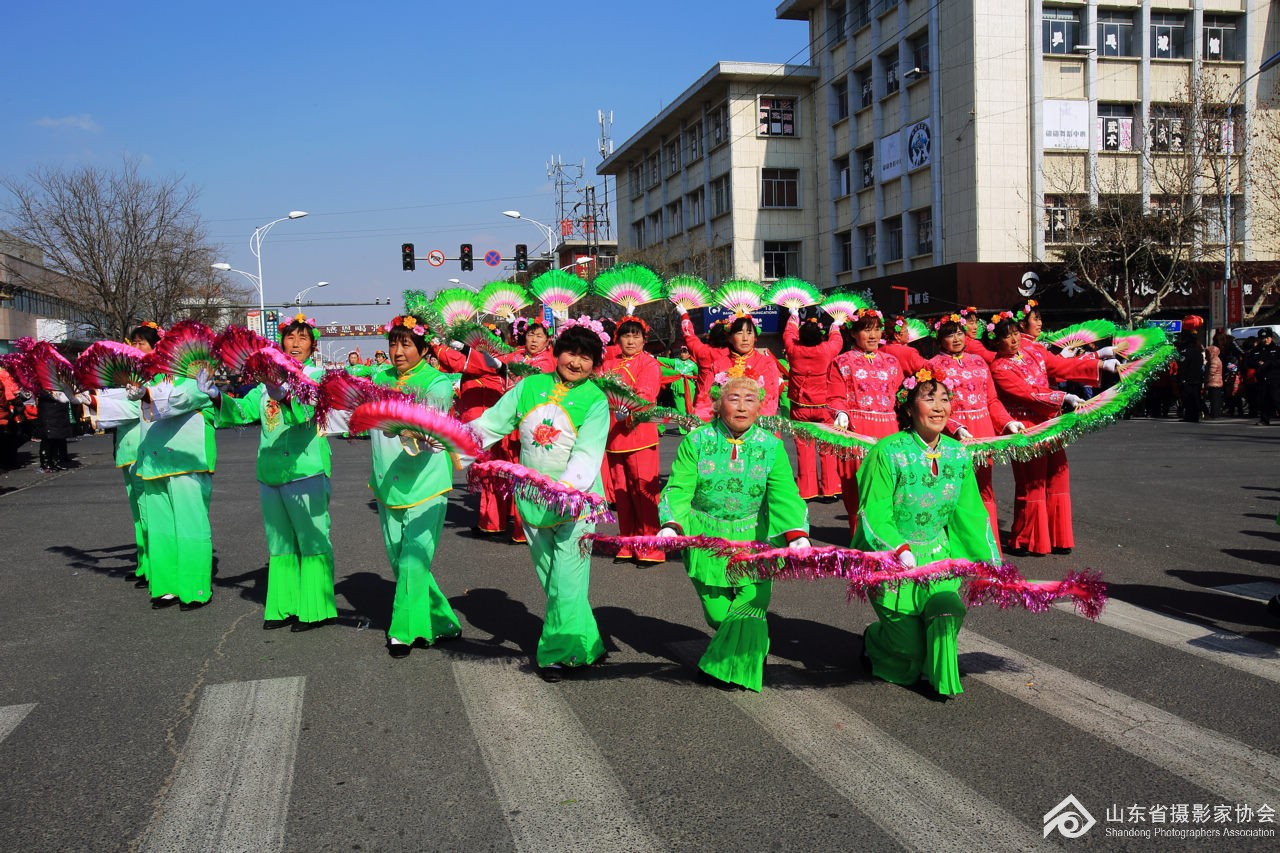 Ethnic Minority Folk Dance
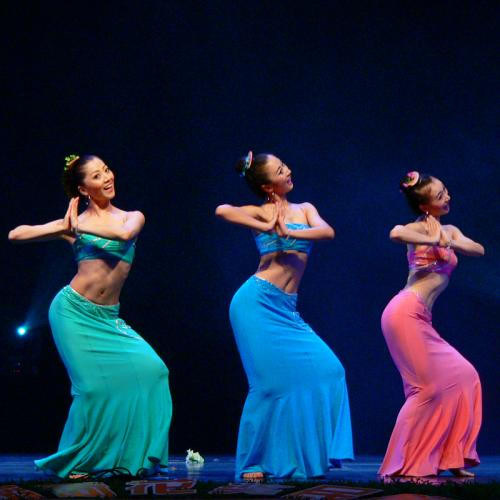 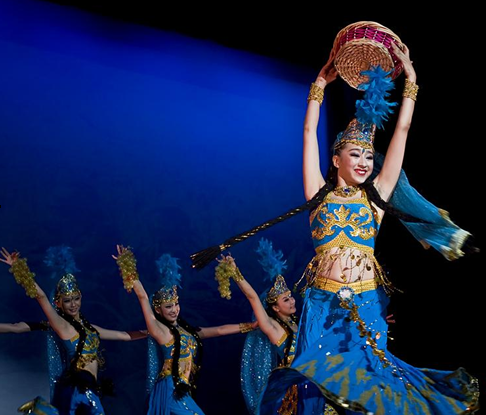 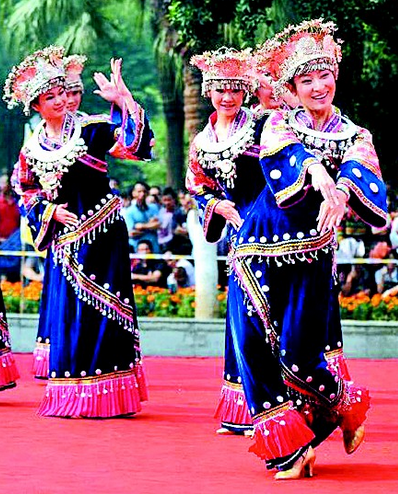 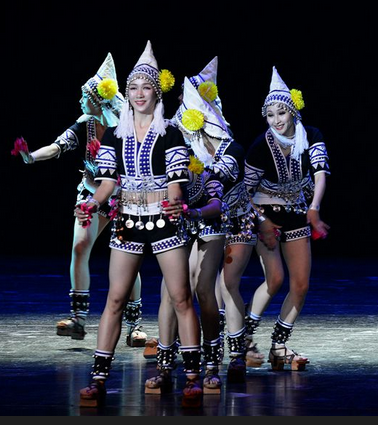 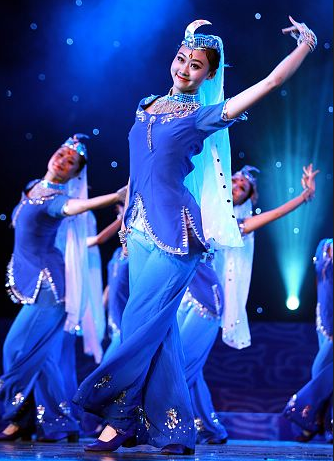 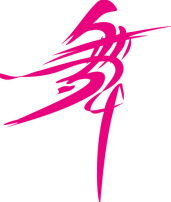 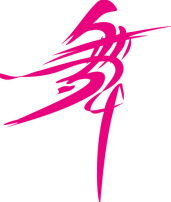 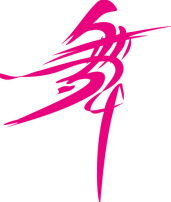 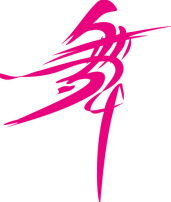 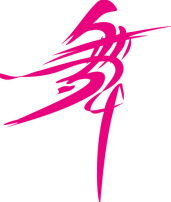 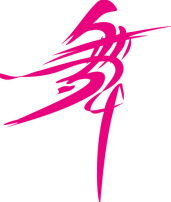 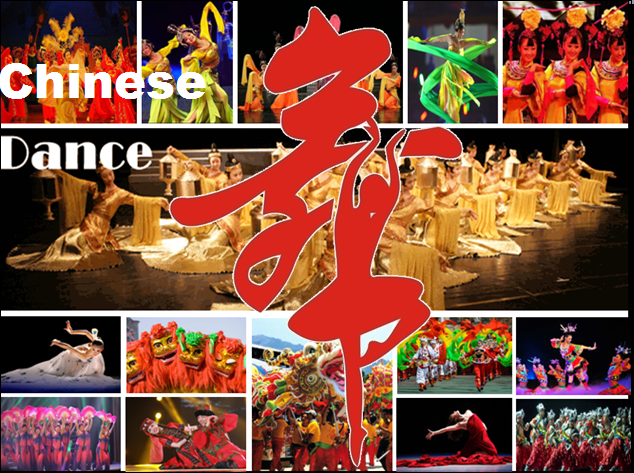 With the development of the times, people are no longer confined to singing and dancing, a narrative art gradually formed
Chinese Quyi
The definition of Chinese Quyi
Quyi, also know as folk art of rap, is a kind of rap art which performs by narrating stories. It's the synthesis of literature, music and performing.
Main Types of Quyi
Only by speaking
Only by singing 
Speaking while singing
Speaking, singing with dancing
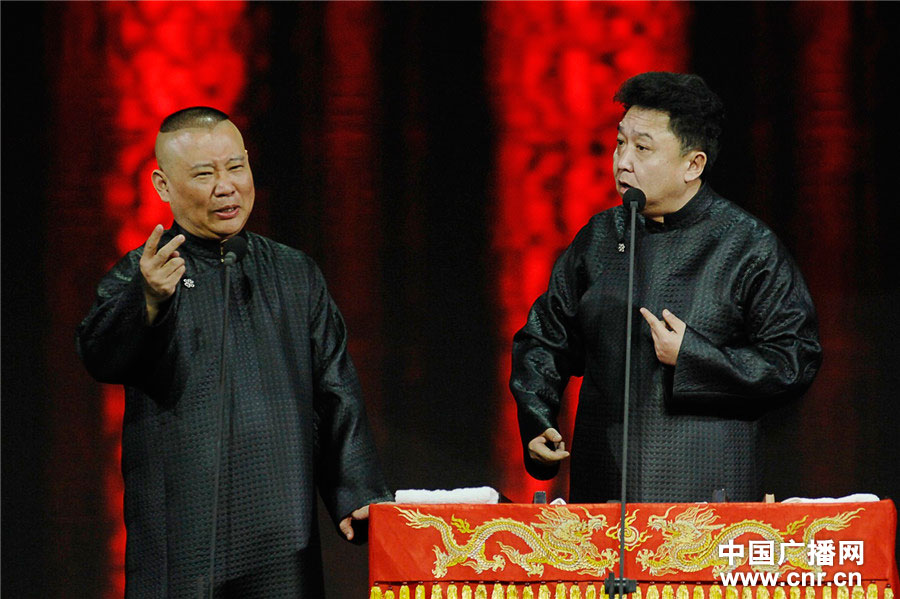 Cross Talk
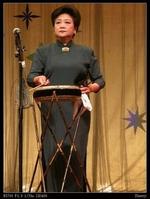 Story-telling in Beijing dialect 
with drum accompaniment
京韵大鼓（Jing Yun Da Gu）
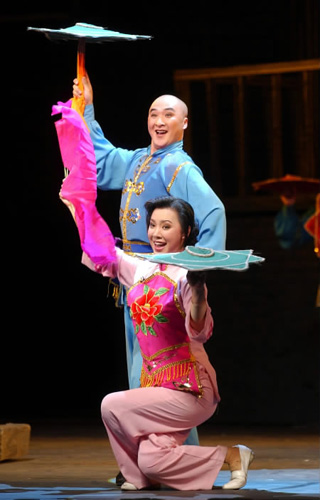 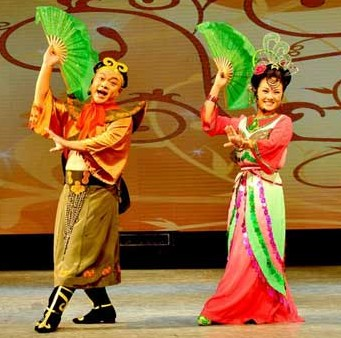 A Stage Scene of Errenzhuan
Introduction 
                                           A stage scene of  Errenzhuan
Northeast Errenzhuan is a form of duet, also known as Bengbeng. It originated in Northeast China's Liaoning, Jilin and Heilongiiang provinces. It is a form of Quyi that involves storytelling, singing and dancing, between two performers. Bengbeng has a history of 200 years and its script is written in popular language that is easy to understand, humorous, and rich in local life style and flavor.
Famous actors 
                                           A stage scene of  Errenzhuan
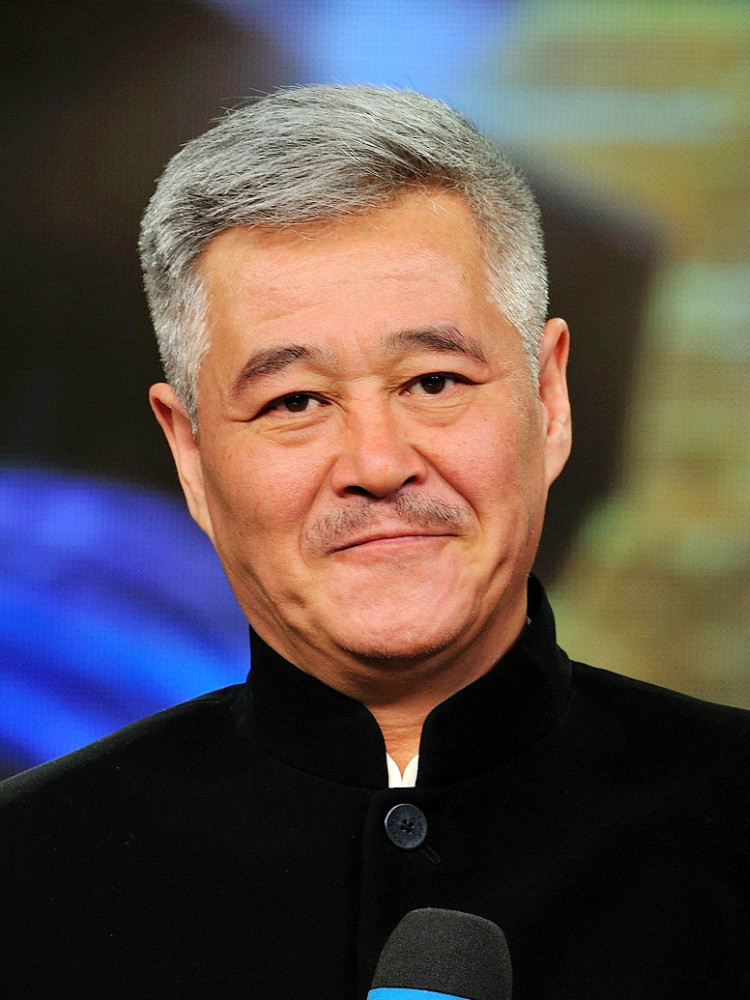 魏三    Weisan
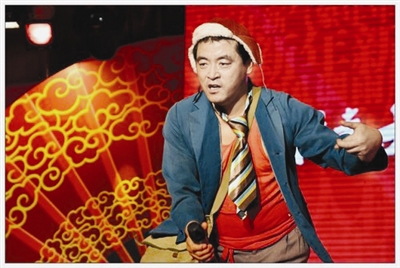 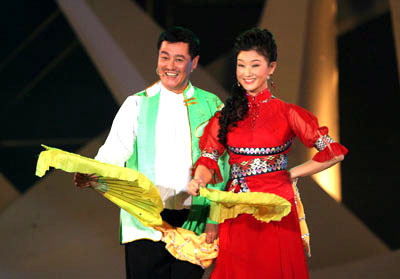 Zhao Benshan
赵本山
Beijing     opera
There are many kinds of opera, but Beijing Opera is the most representative.
Four basic skills
Singing            唱
Dialogue         念
Acting             做
Martial arts    打
Four male roles
Sheng  (Male role，生)
Dan (Female role，旦)
Jing (Painted face male role，净)
Chou (Clown role，丑)
Sheng  (Male role，生)
Sheng ,in Chinese may mean “strang”or “rare”,but the chief male role is a well known character.
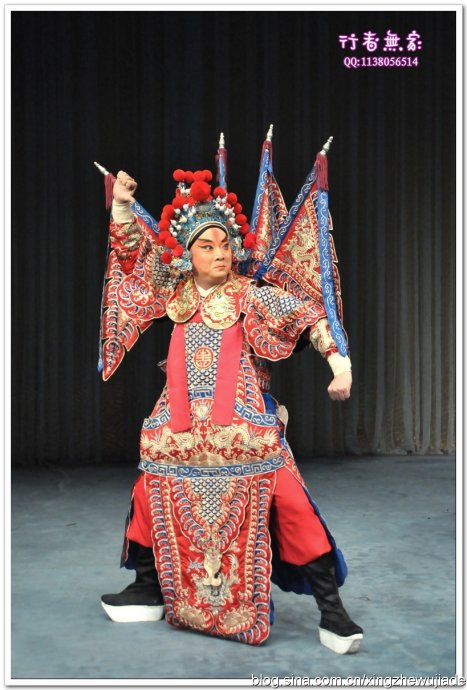 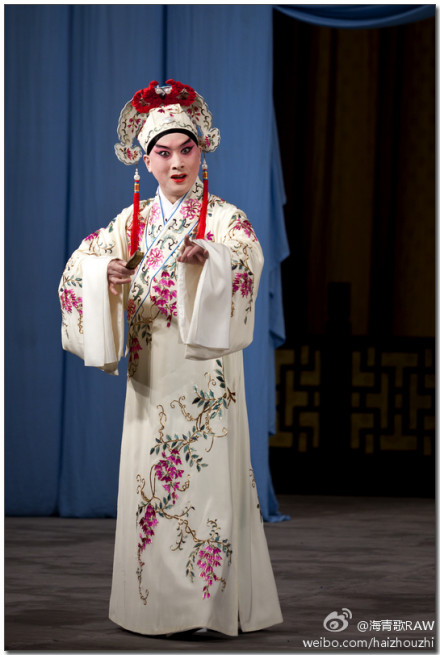 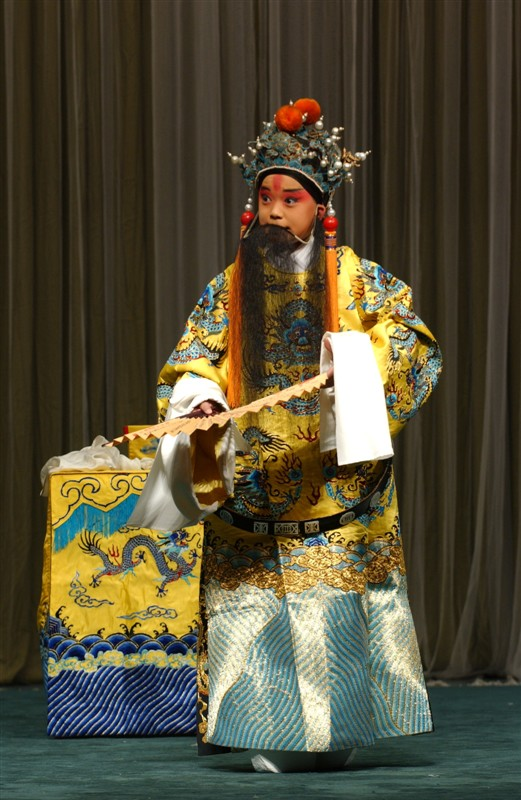 Dan (Female role，旦)
Dan,which means “morning”or “masculine”,is contrary to the feminine nature of the characters.
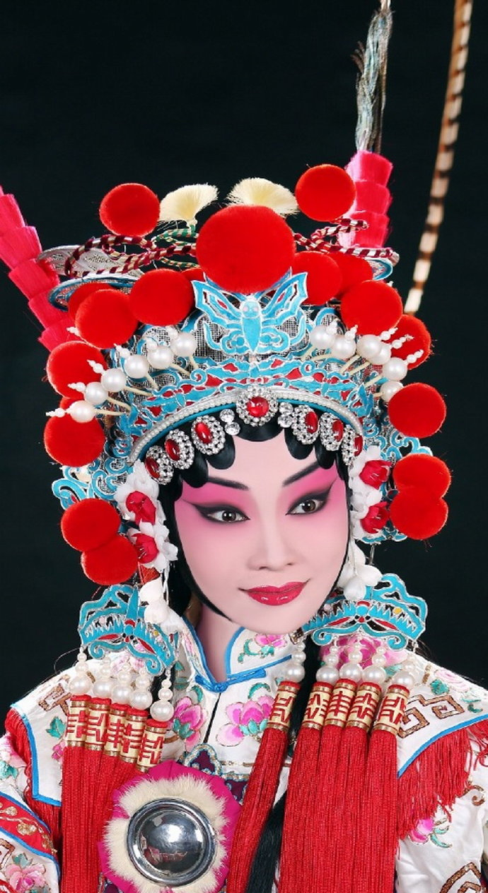 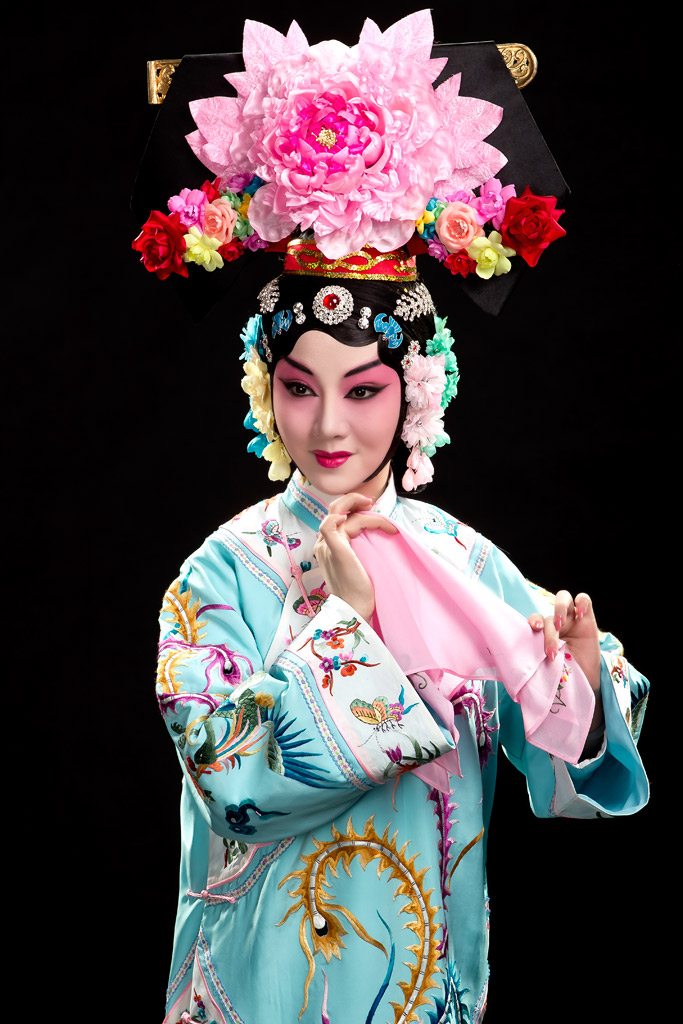 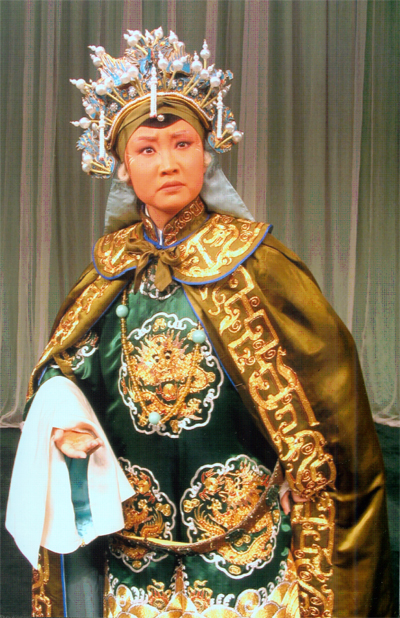 Jing (Painted face male role，净)
Jing,means “clean”,but in fact the paintings on their faces make the characters look unclean but colorful.
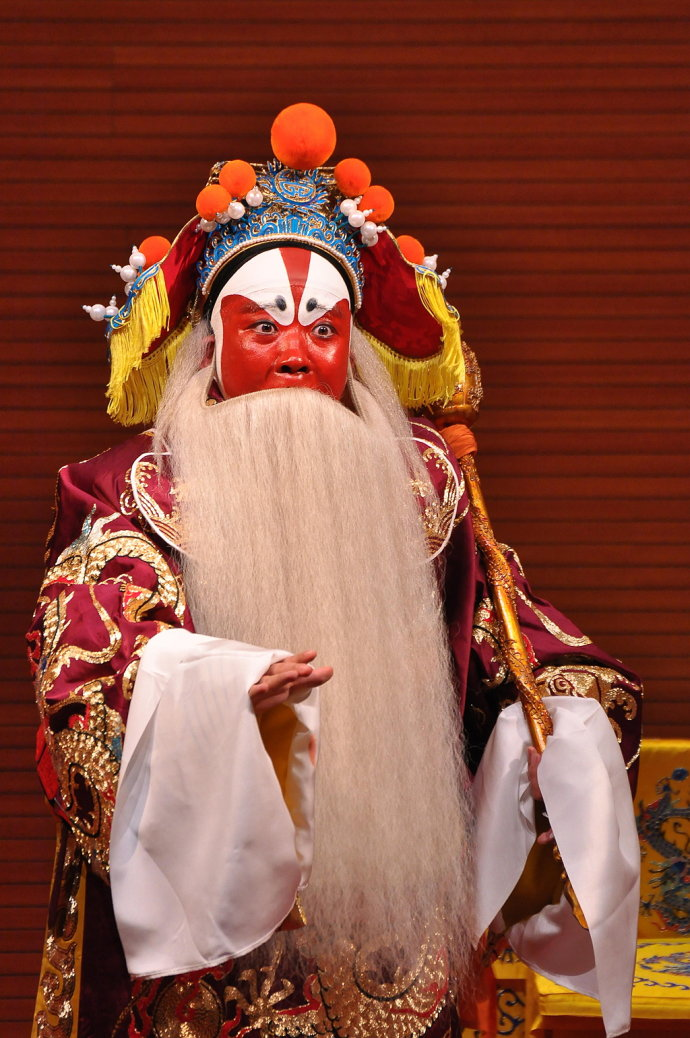 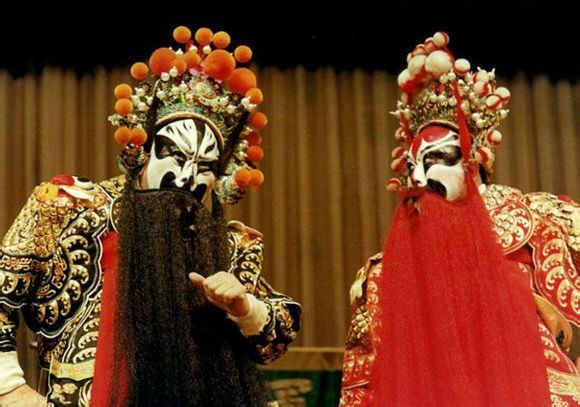 Chou (Clown role，丑)
The feature of chou characters are simliar with clown in western drama,they are usually quick and talkative.
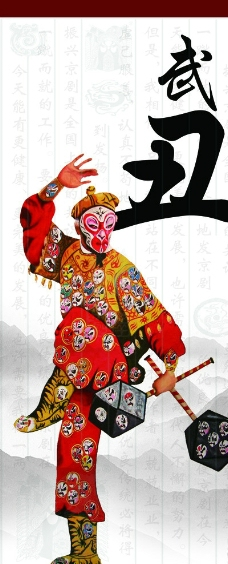 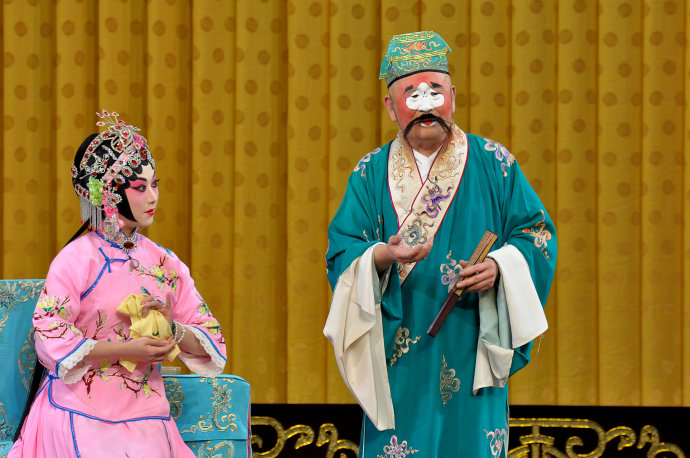 Types of facial makeup
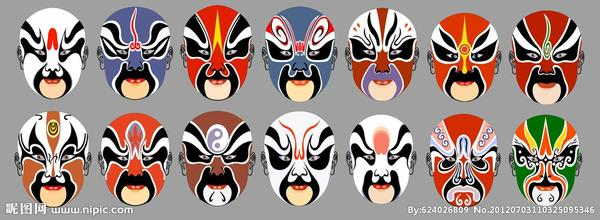 Beijing opera types of facial makeup in operas,is a special feature of a national cosmetic.As each historical figure or a certain type of person has an approximate spectral type,like sing,play music to the music,so called “types of facial makeup in operas”.On the types of facial makeup in operas sources,the general view is from mask.
Color of types facial makeup in opera
Red faces have positive meanings,symbolizing loyal,brave,faithful and wise men.such as Guan Yu.
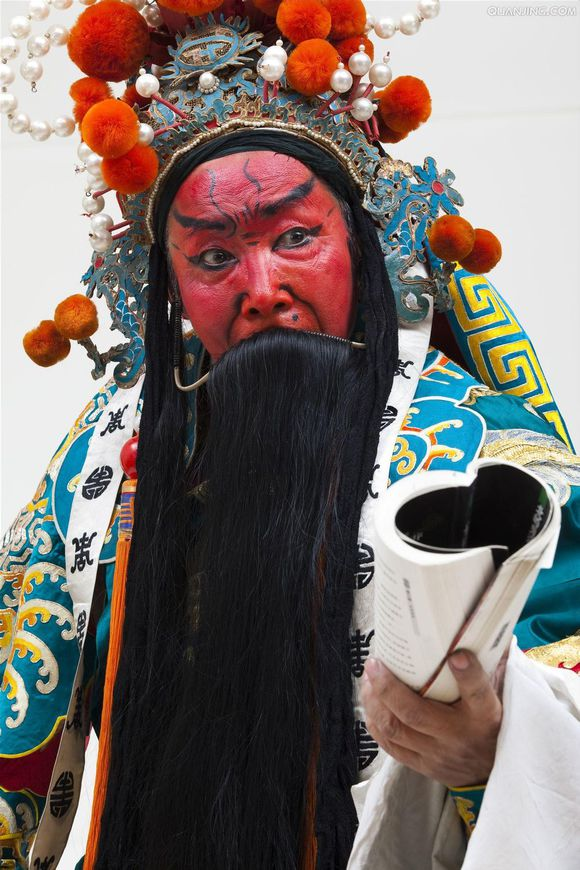 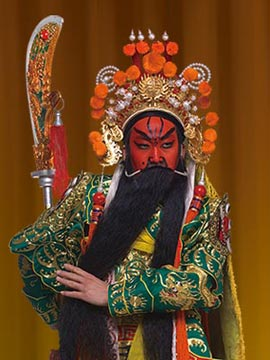 Black, usually have neutral meanings,symbolizing just brave,criticized integrity and ever reckless,however,they can also represent uprightness.
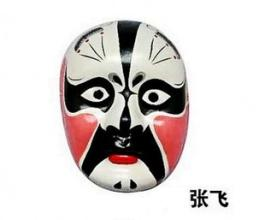 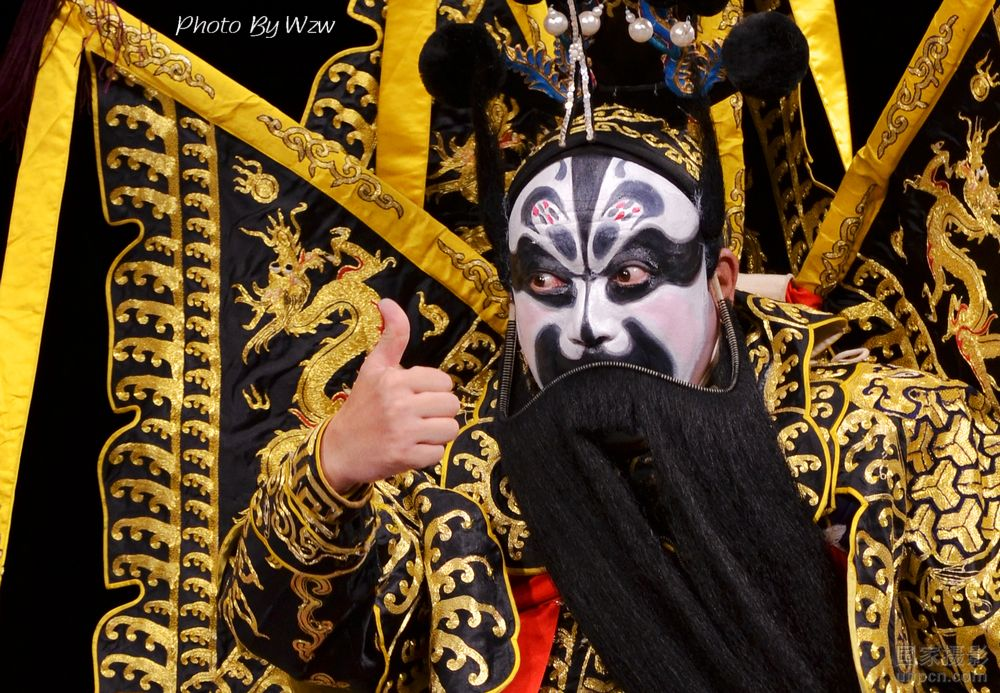 Yellow, tapes of facial makeup in operas symbolize vicious brutality.
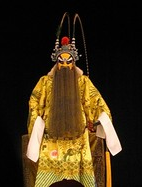 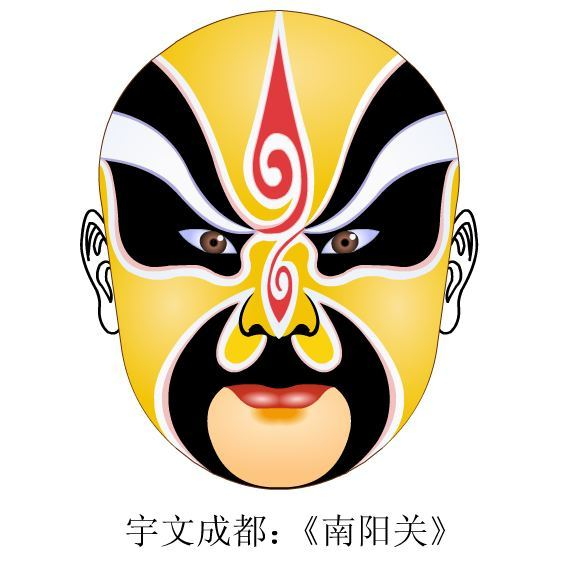 Blue or green have neutral meanings that symbolize the hero of the bush,with the former also hinting at strength and intrepidity.
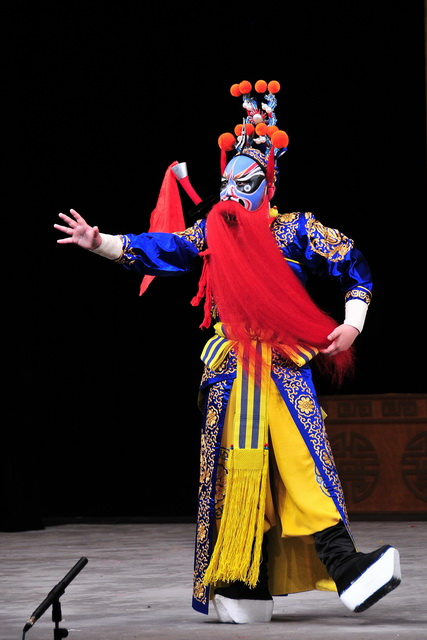 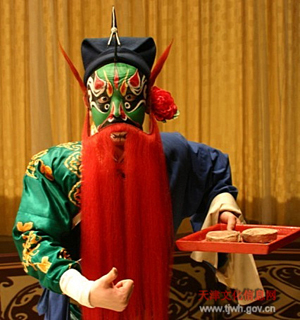 White faces have negative meanings that symbolize treacherous,insidious and crafty men.
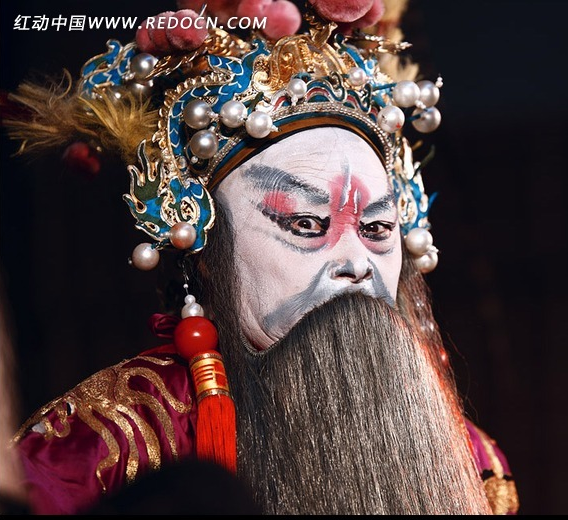 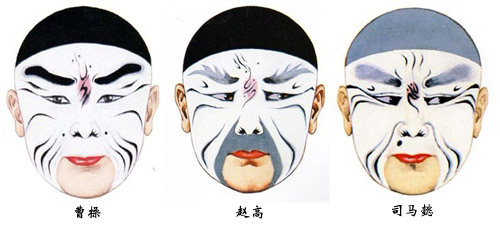 Purple is a positive color,which signifies wisdom and bravery.
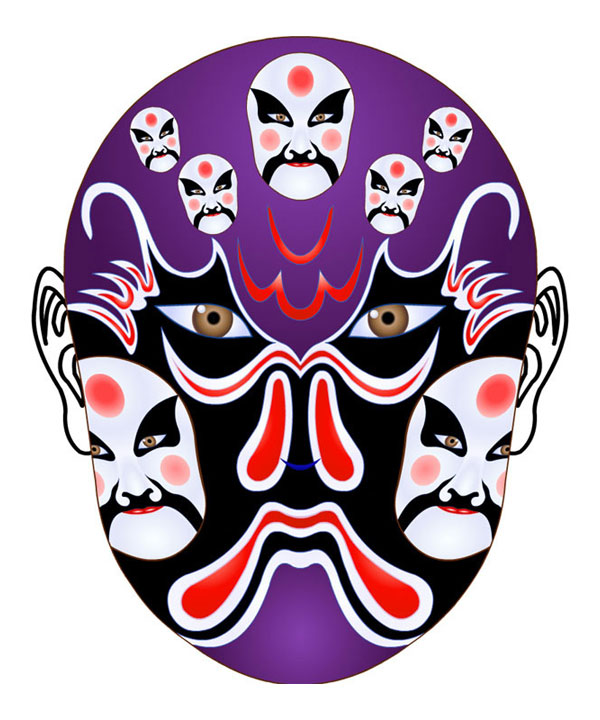 The four famous artisits
There are many famous masters who are good at performing Beijing Opera.
Among them,the Four Famous Dans-Mei Lanfang,Cheng Yanqiu,Shang Xiaoyun and Xun Huisheng are the most well-known at home and abroad.
They are experts in performing the role of Dan and each has his own artist feature.
Their wonderful performances are still appreciated by many audiences.
Mei Lanfang（1894－1961）
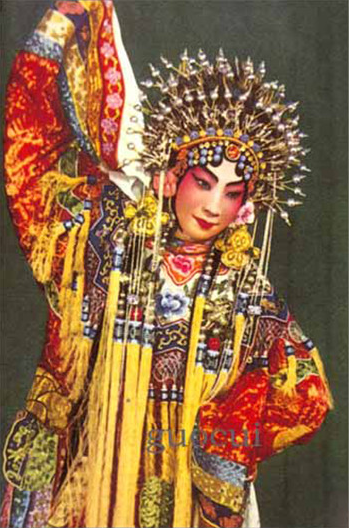 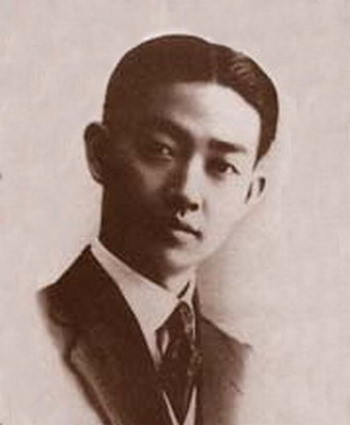 Beijing opera contains the soul of Chinese national culture.Its unique charm inspires ethos of Chinese people.
There is no doubt that it is really the treasure of Chinese culture.